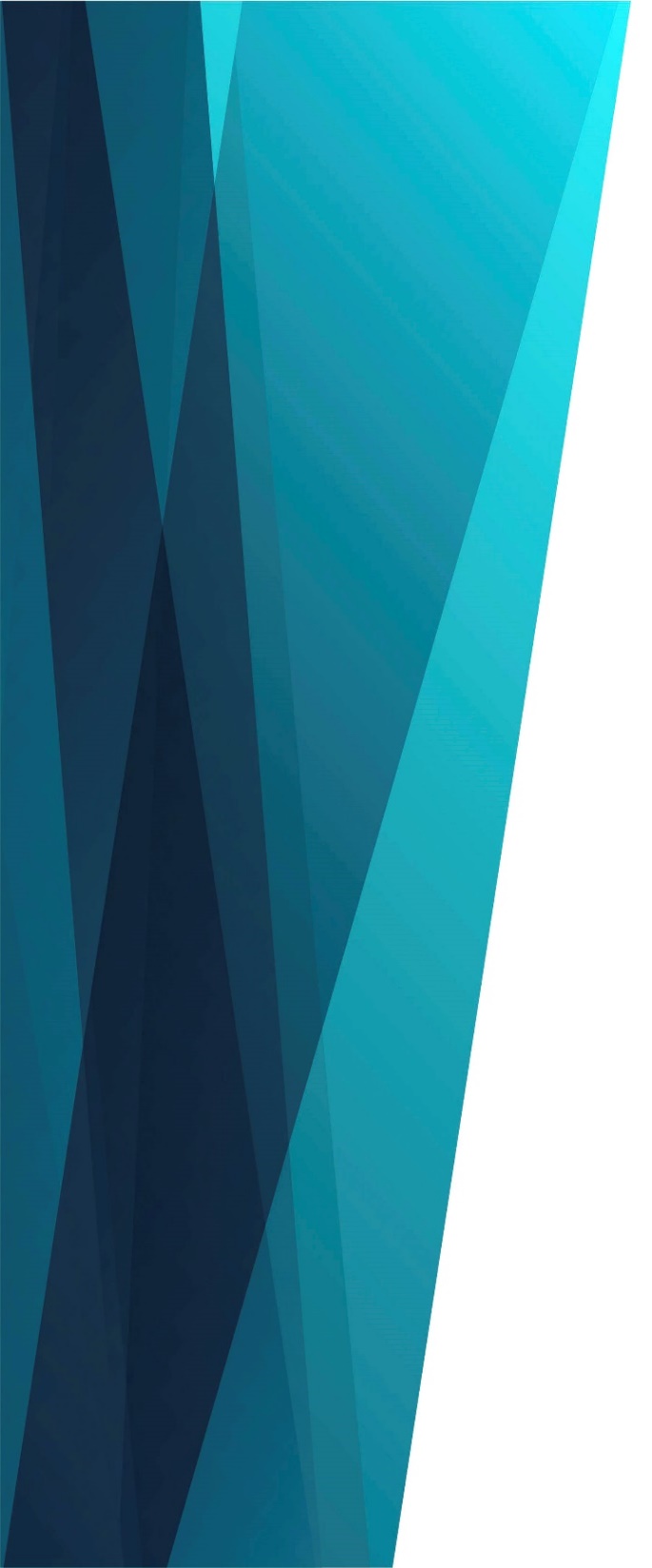 Скоро я увижу
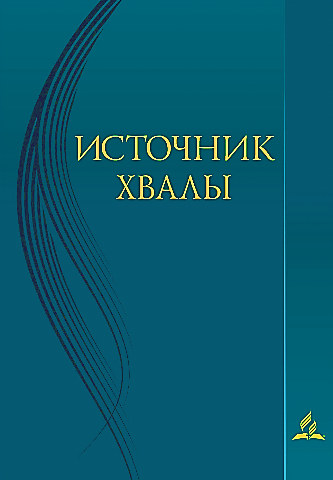 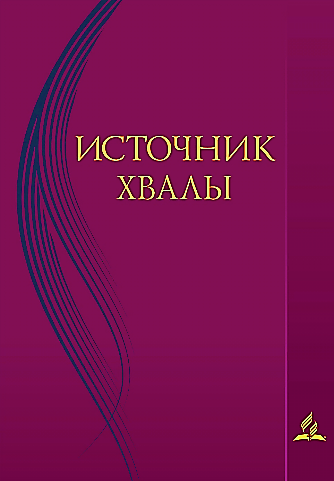 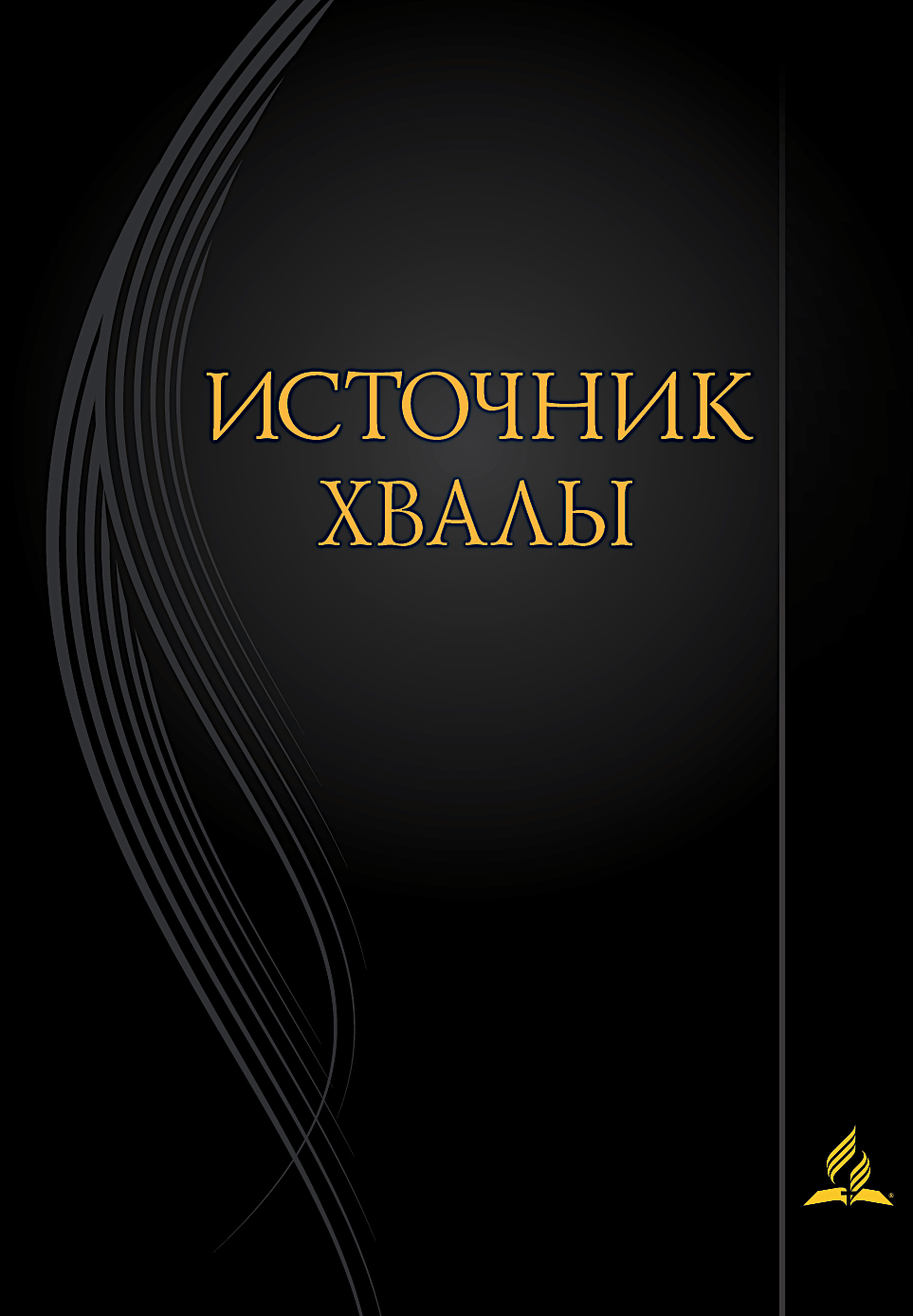 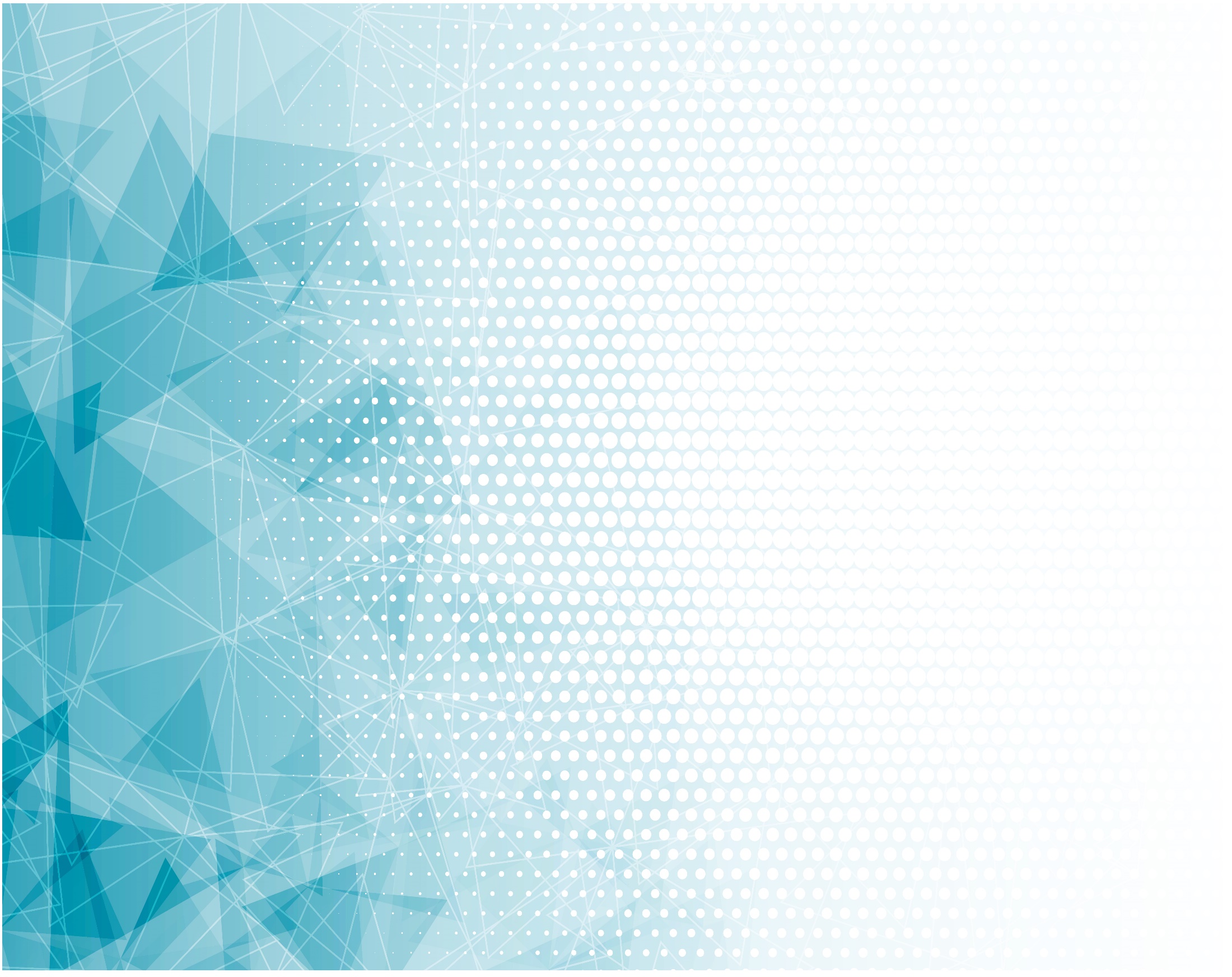 Скоро я увижу,
Озарённый светом,
Утро новой жизни,
Мой небесный дом.
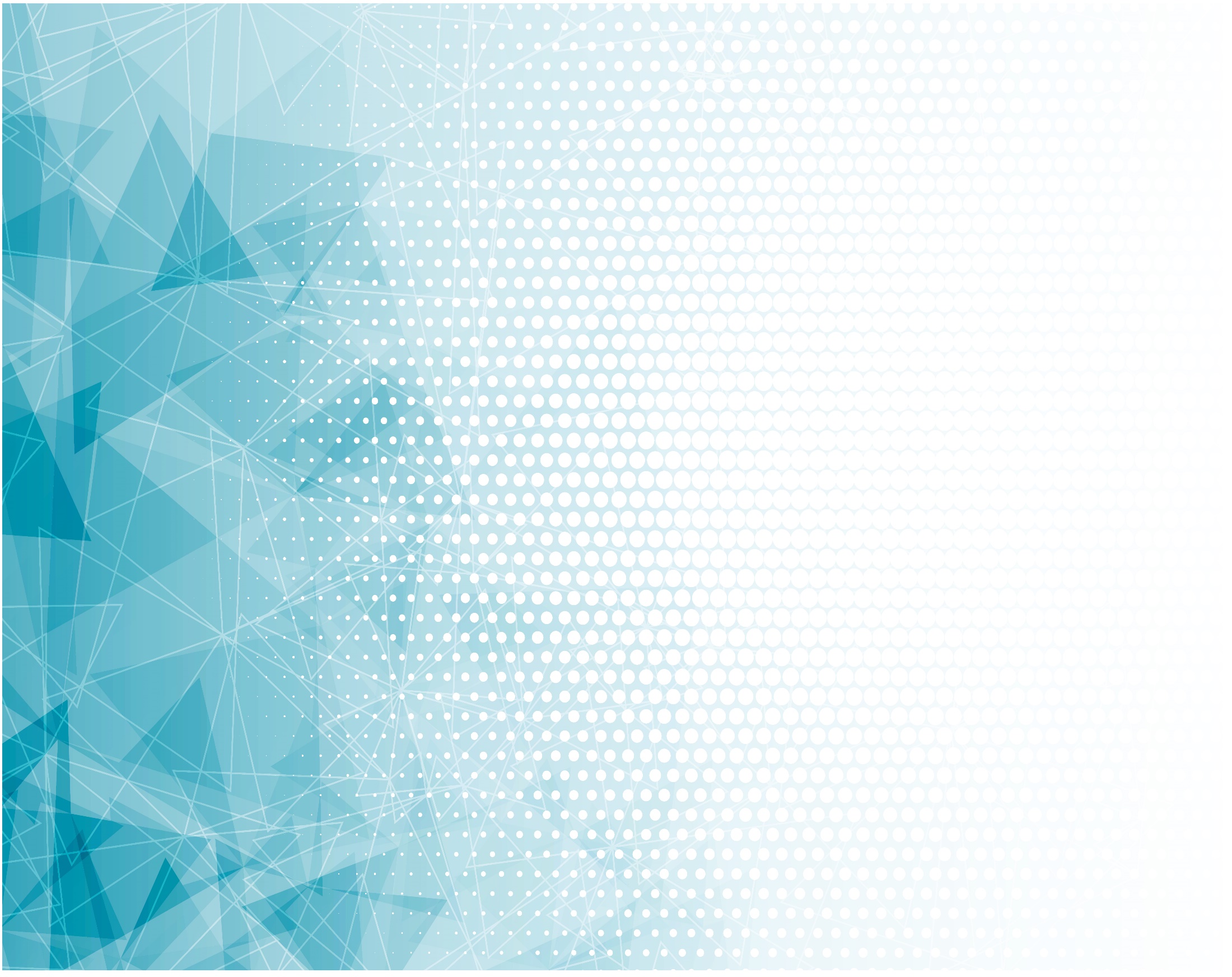 О, какое счастье 
Я в Христе имею – 
В небе мне обитель 
Приготовил Он.
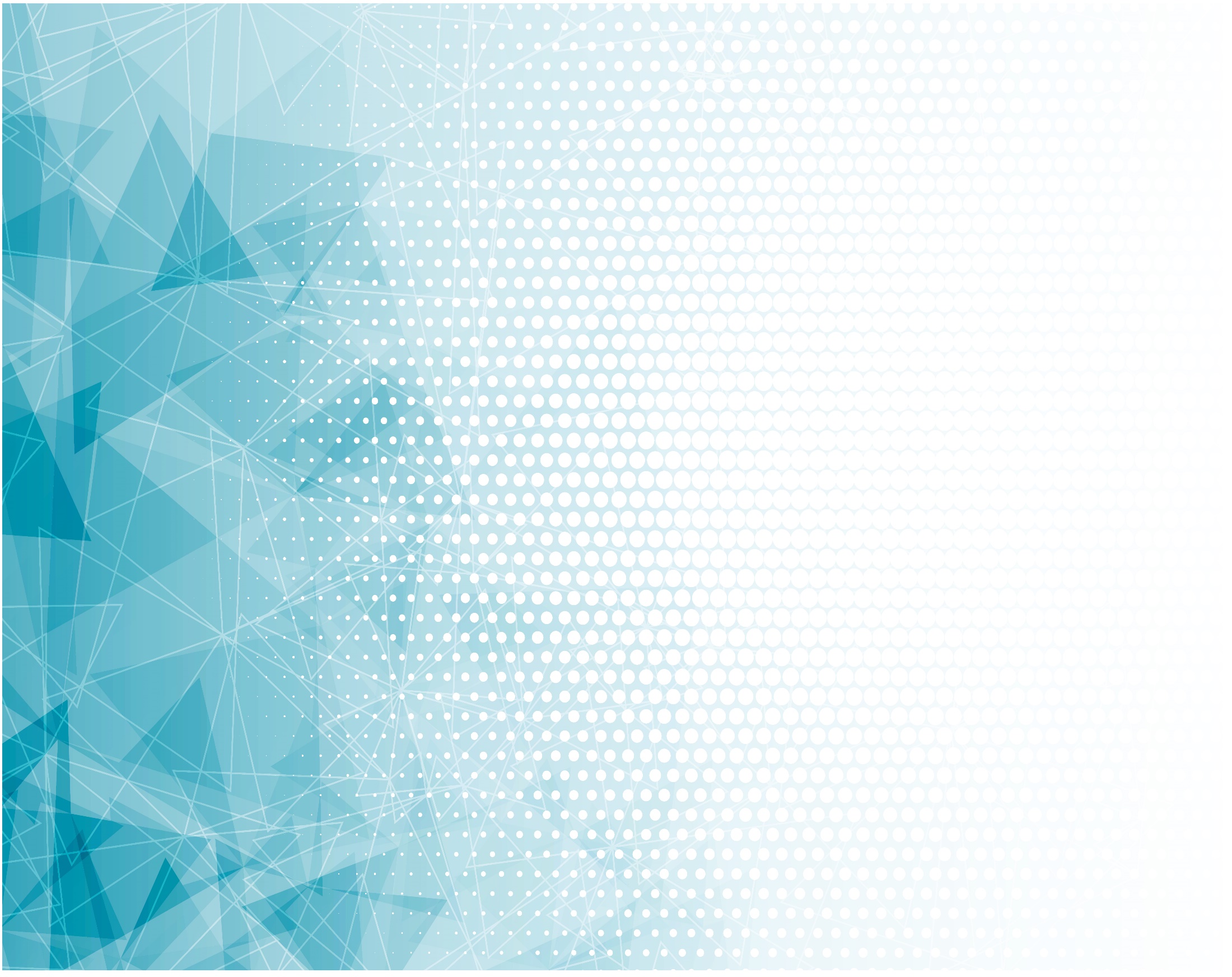 Припев: 
В Вышине небес, 
Где живет Творец,
Имею я дом 
И буду жить в нём,
В вышине небес.
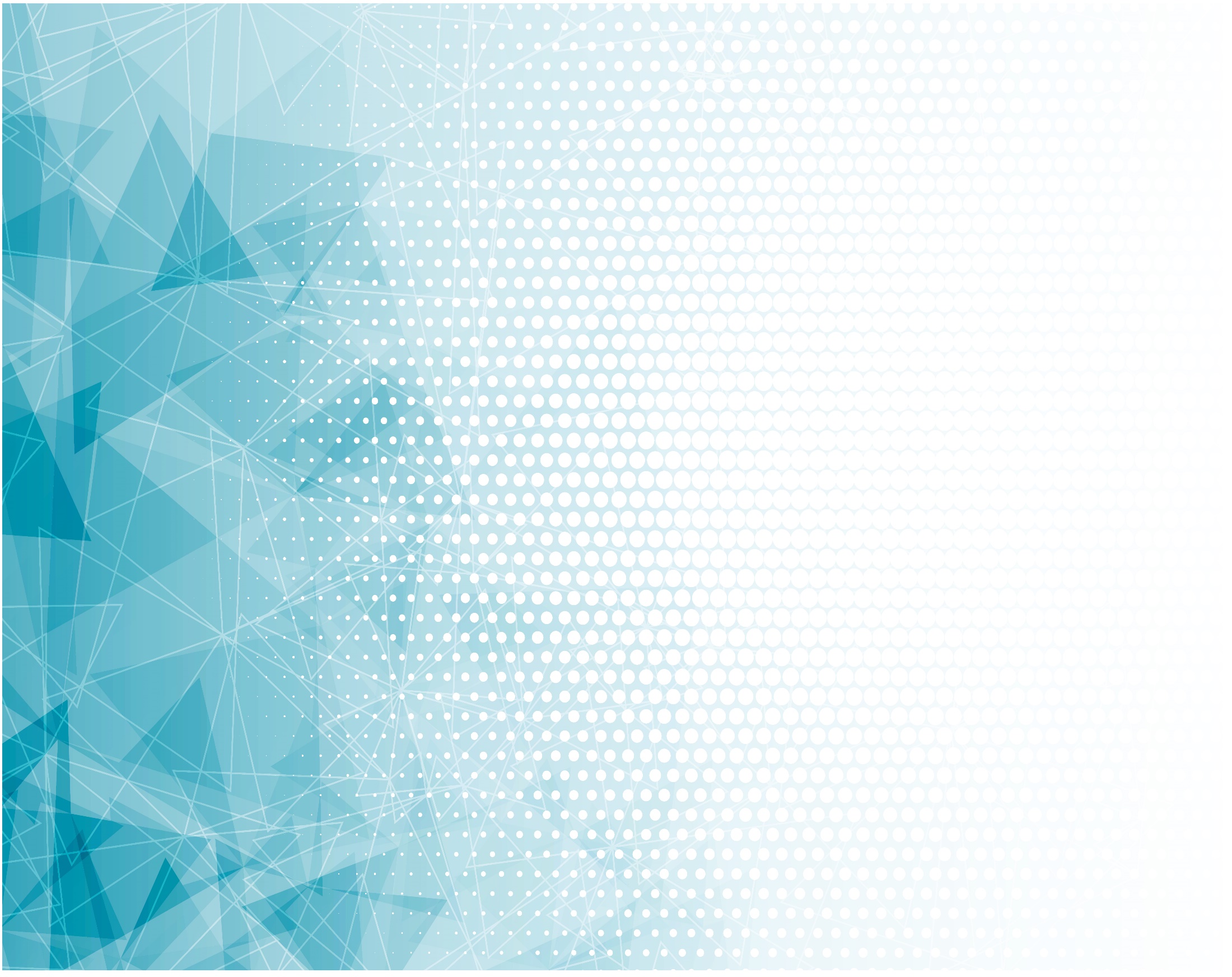 Припев: 
В Вышине небес, 
Где живет Творец,
Имею я дом 
И буду жить в нём,
В вышине небес.
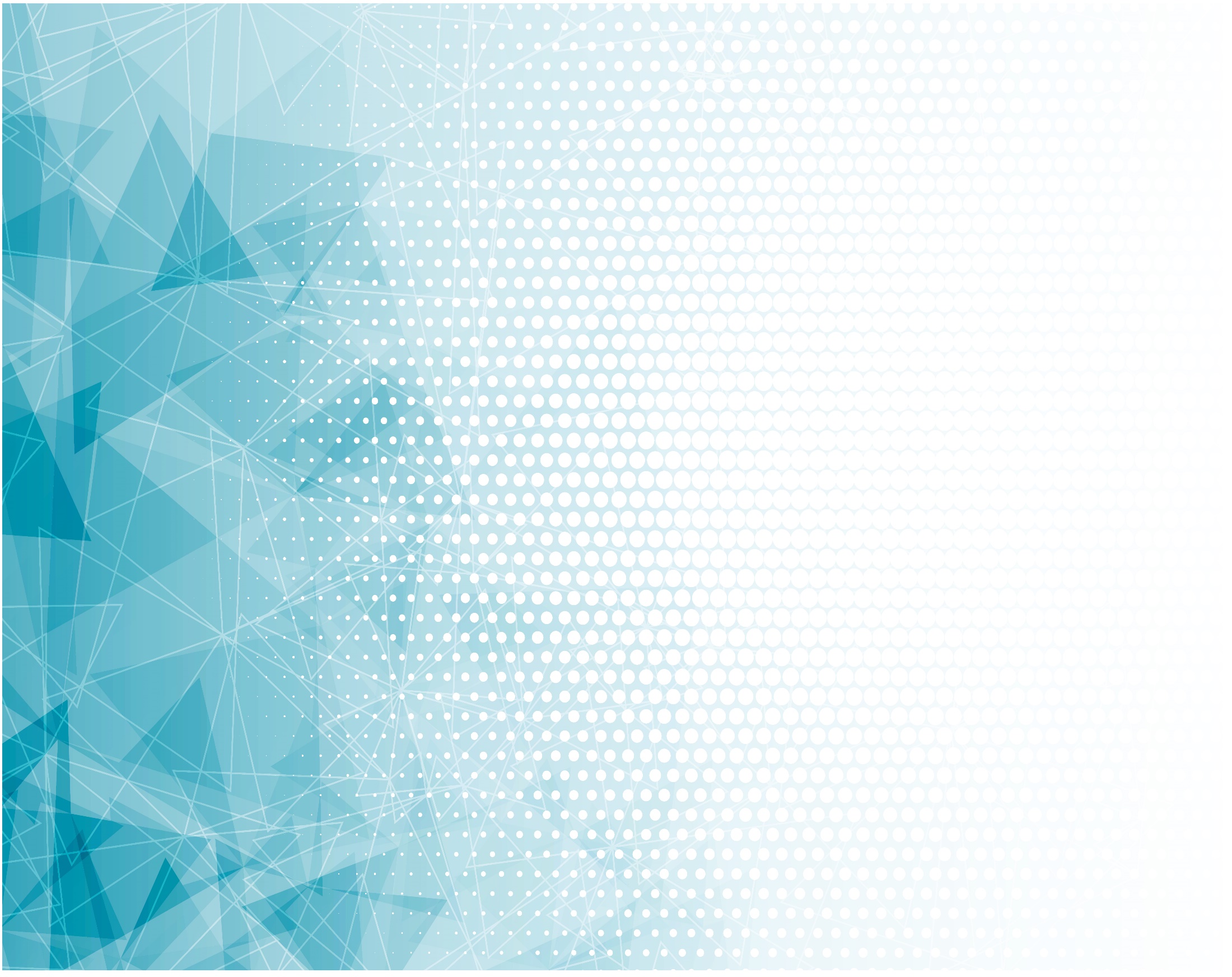 И иду туда я 
Через тьму неверья,
Что мне часто давит 
Сердце тяжело.
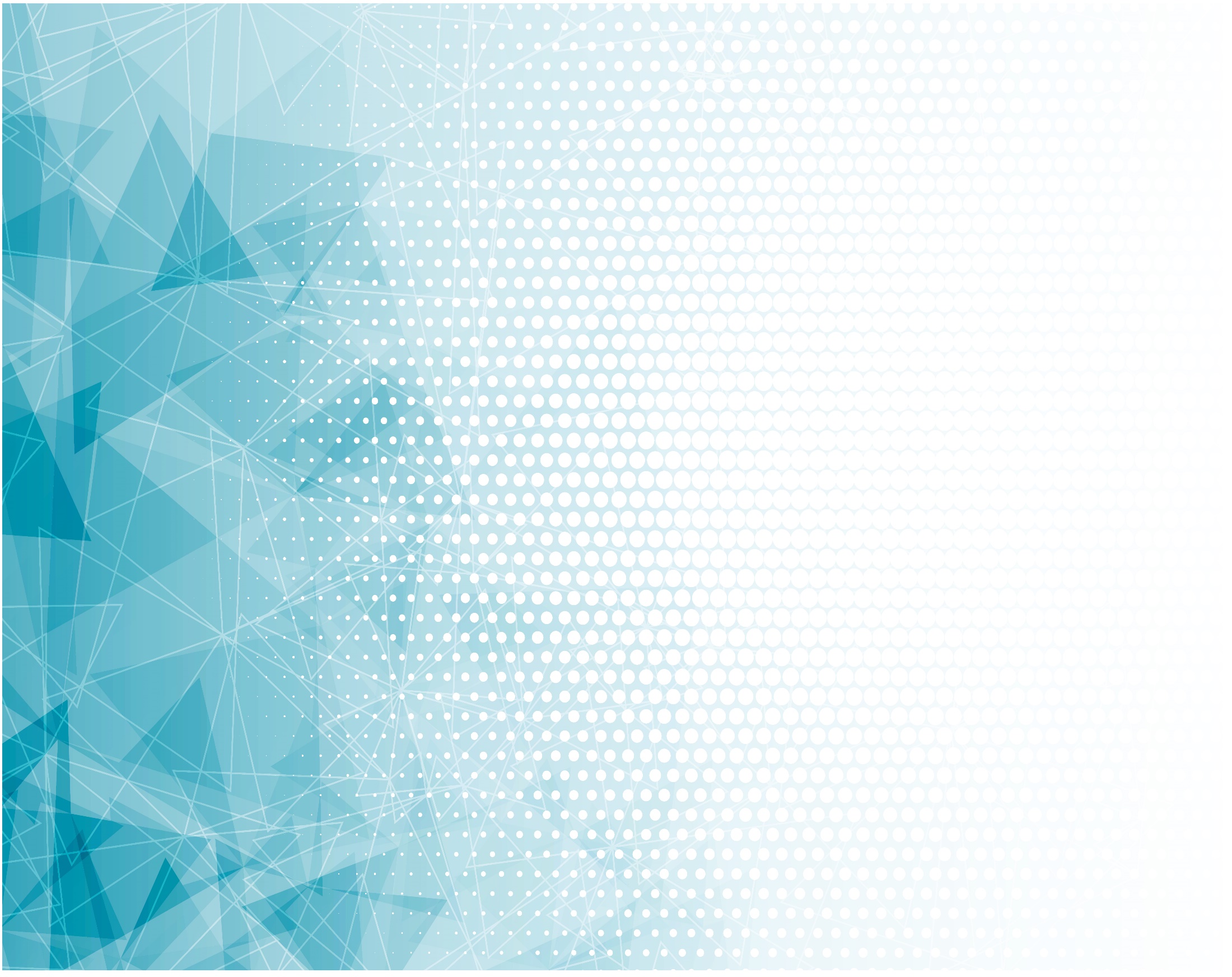 Но любовь 
Христова 
Нежно душу греет,
Хоть печаль безмерна, 
Но с Христом легко!
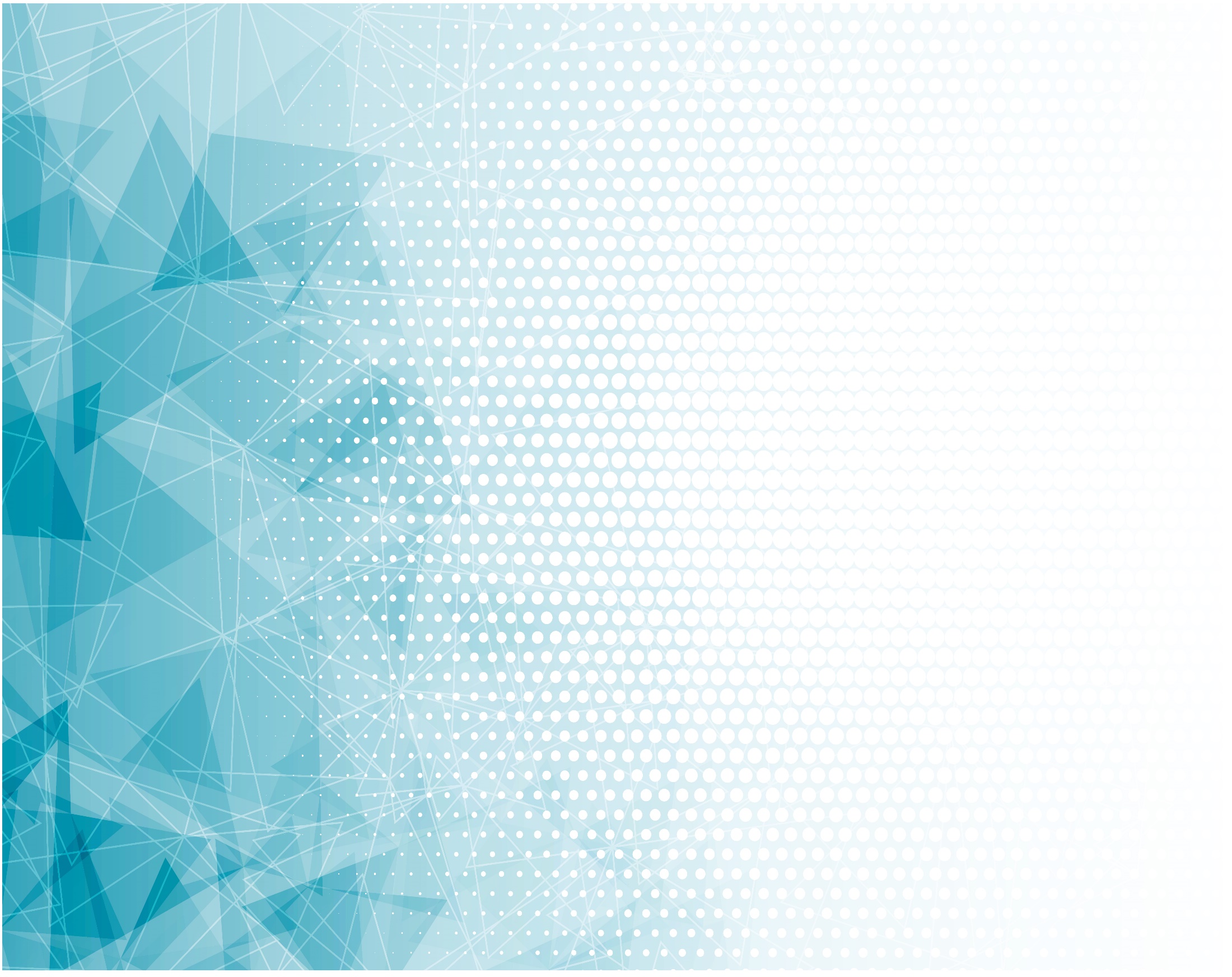 Припев: 
В Вышине небес, 
Где живет Творец,
Имею я дом 
И буду жить в нём,
В вышине небес.
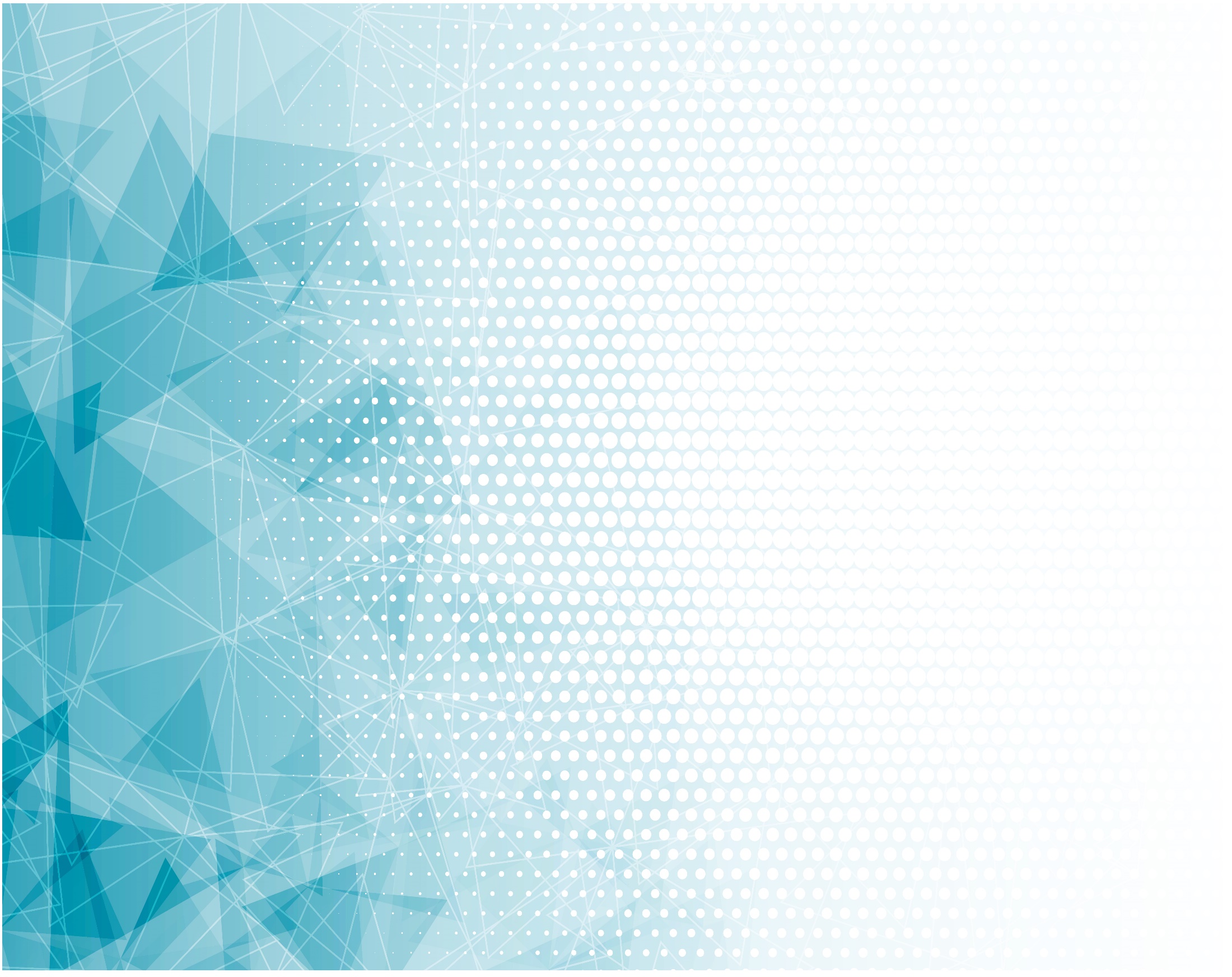 Припев: 
В Вышине небес, 
Где живет Творец,
Имею я дом 
И буду жить в нём,
В вышине небес.
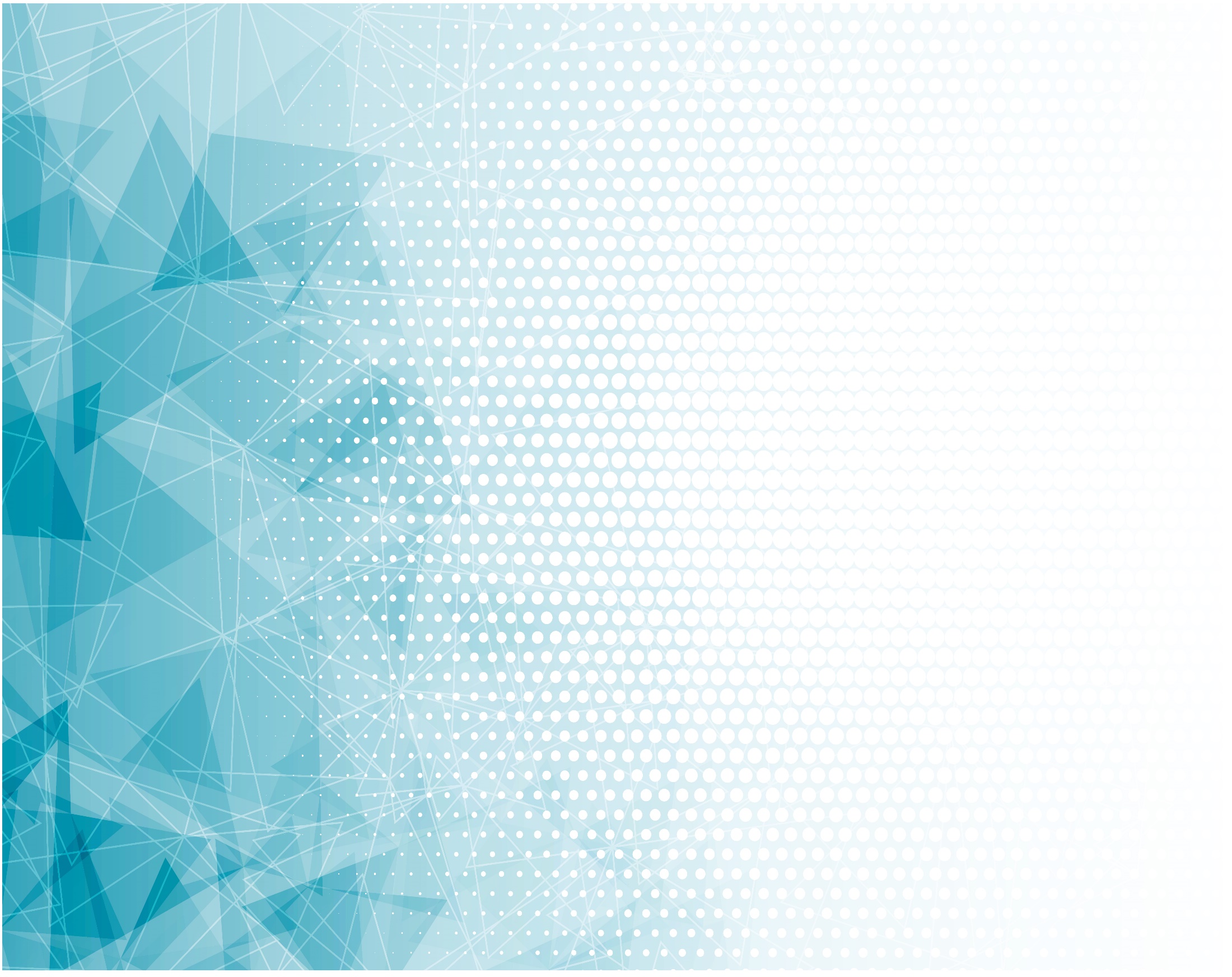 И тебя, о друг мой,
Хочет Бог избавить
От греховной ноши 
И в Свой дом вести.
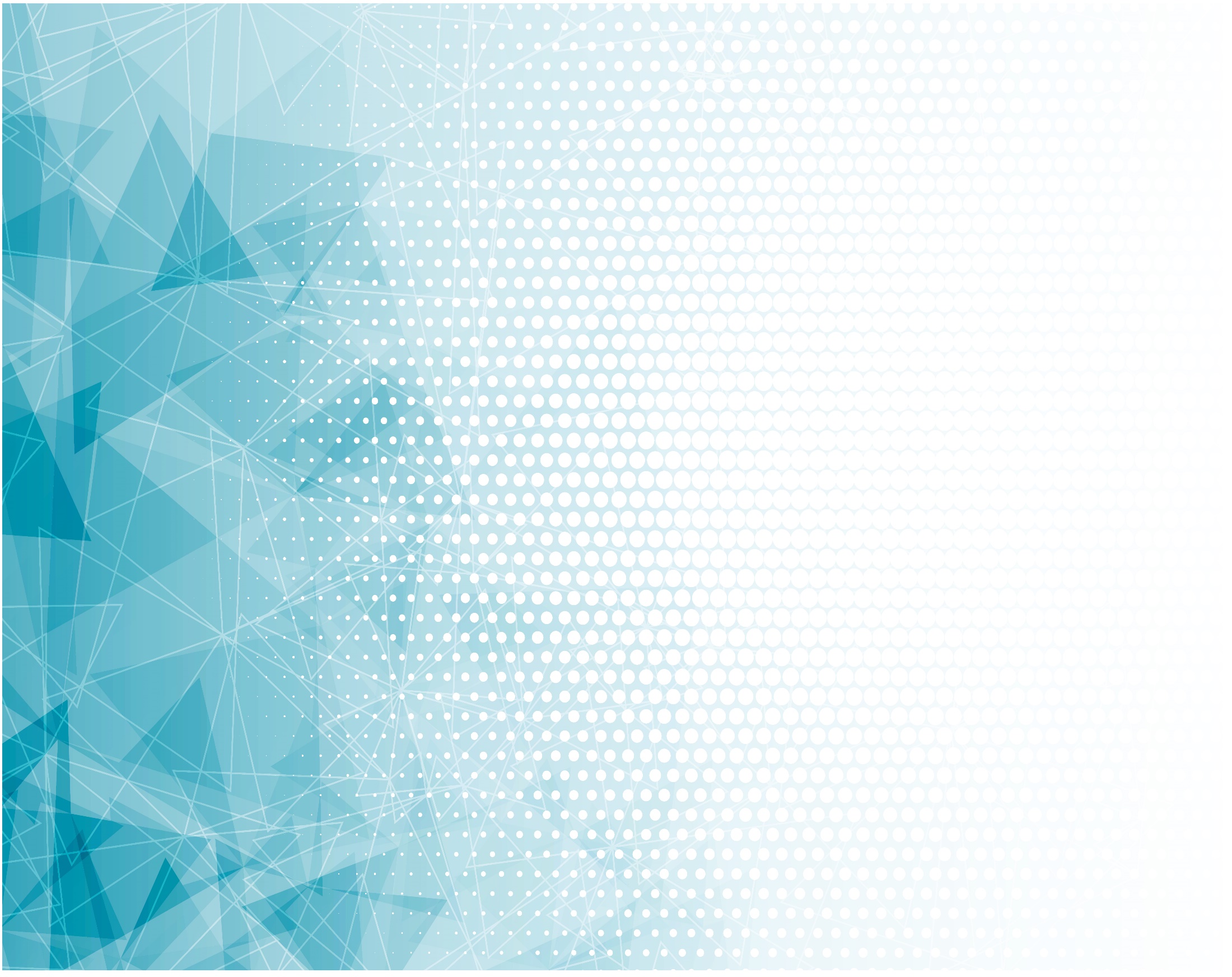 Скоро Он вернётся, 
Заберёт спасённых,
Что бы нам навеки 
Счастье обрести.
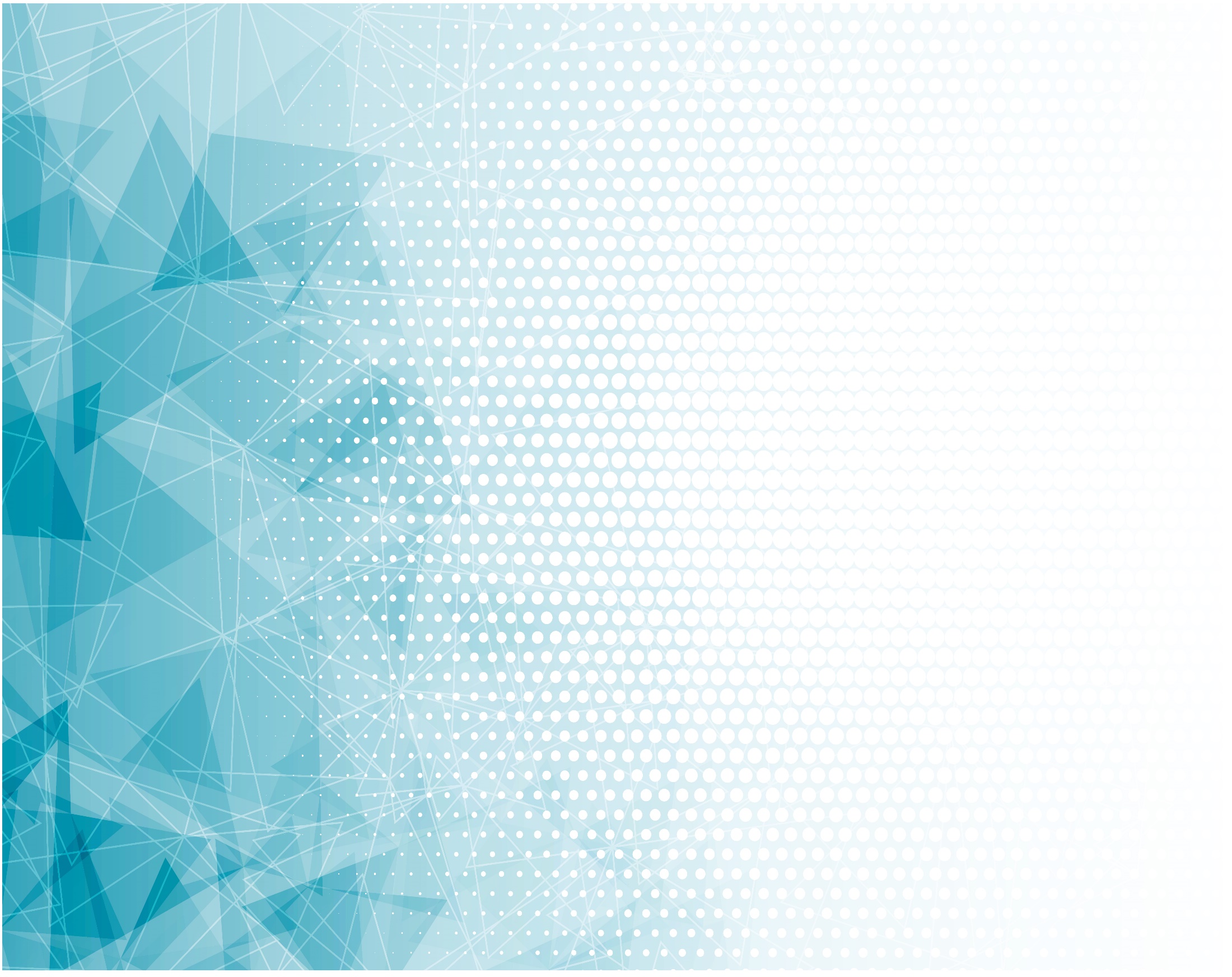 Припев: 
В Вышине небес, 
Где живет Творец,
Имею я дом 
И буду жить в нём,
В вышине небес.
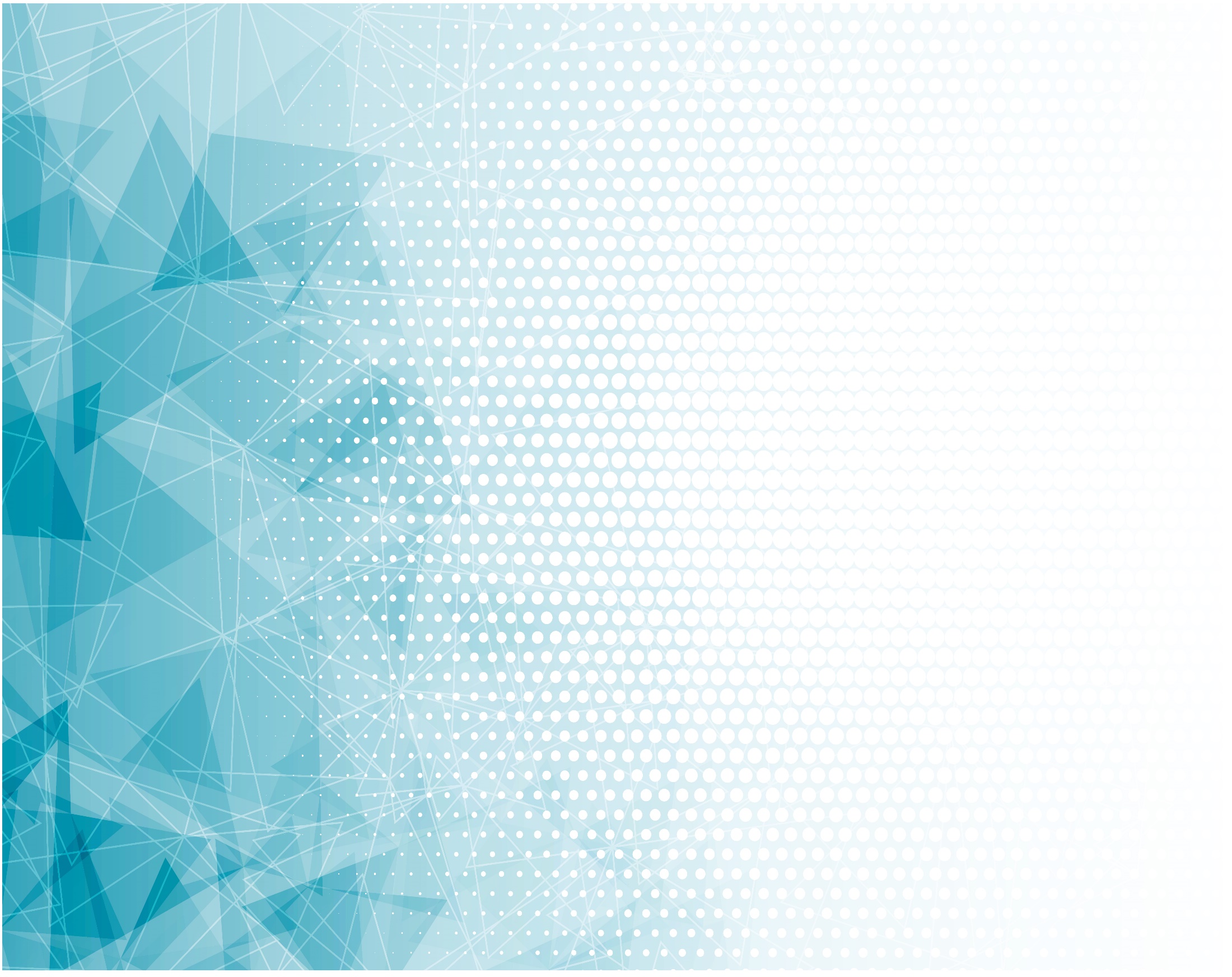 Припев: 
В Вышине небес, 
Где живет Творец,
Имею я дом 
И буду жить в нём,
В вышине небес.